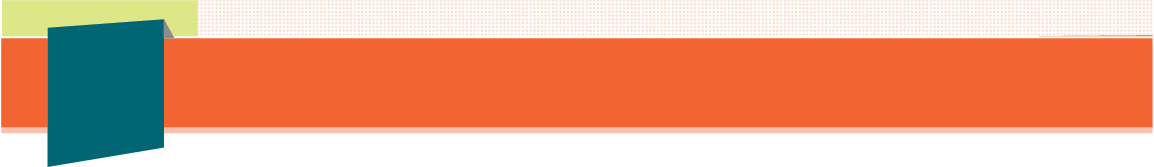 Unit
3
1
FAMILY LFE
MUSIC
Unit
WRITING
LESSON 6
Writing a blog about an experience
Unit
1
1
FAMILY LIFE
Family Life
Unit
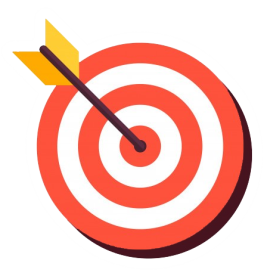 OBJECTIVES
Use lexical items related to the topic Music;
Write a blog about experiences at a music event.
Table of contents
04
02
05
01
03
Warm-up
Post-writing
Consolidation
Pre-writing
While-writing
01
Warm-up
Game: Guess the mystery words
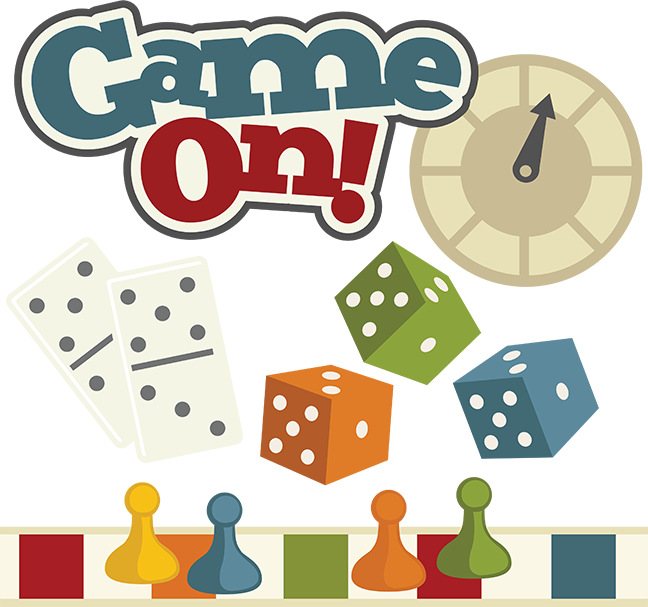 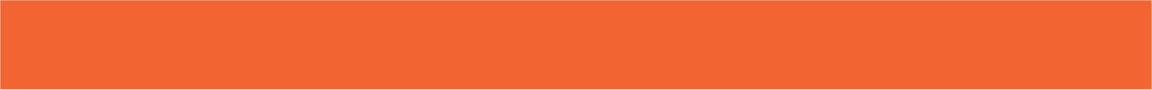 WARM-UP
Game: Guess the mystery words
RULES:
2 teams
Look at the pairs of pictures and guess the mystery words.
Each earliest correct answer gets one point.
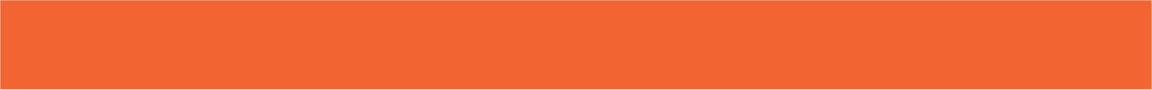 WARM-UP
Game: Guess the mystery words.
For example:
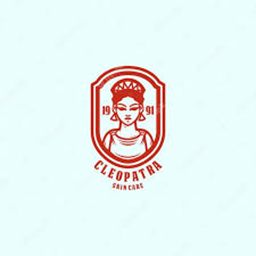 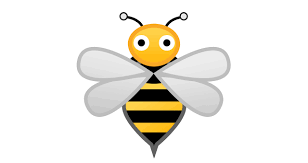 queen bee
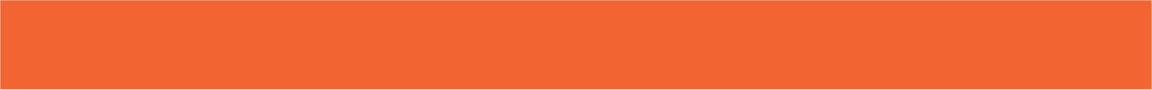 WARM-UP
Game: Guess the mystery words.
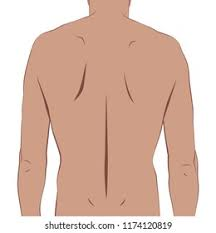 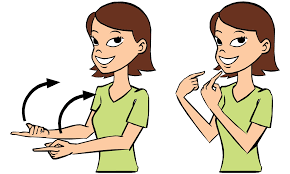 come back
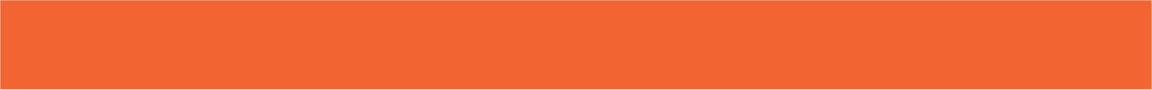 WARM-UP
Game: Guess the mystery words.
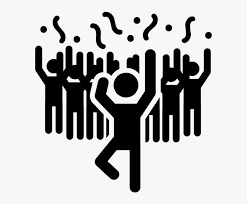 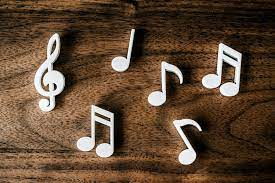 music event
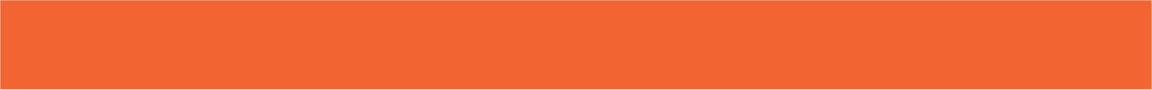 WARM-UP
Game: Guess the mystery words.
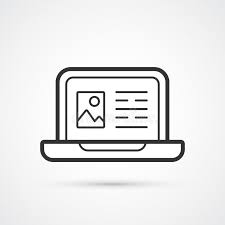 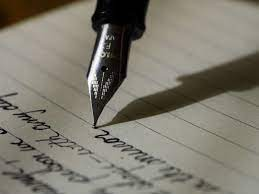 blog writing
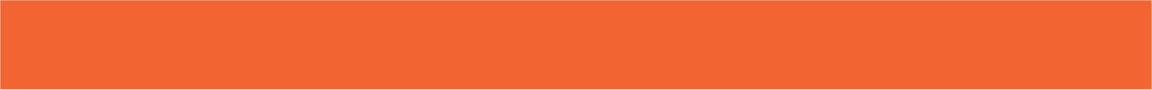 WARM-UP
Game: Guess the mystery words.
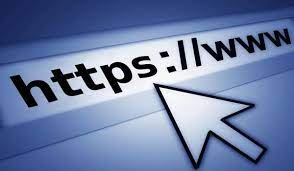 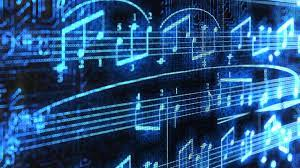 music website
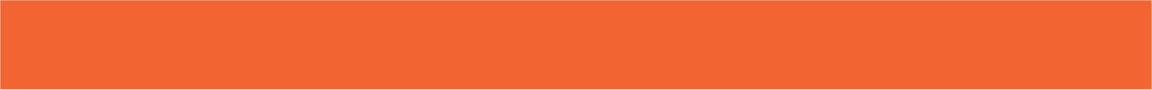 WARM-UP
Game: Guess the mystery words.
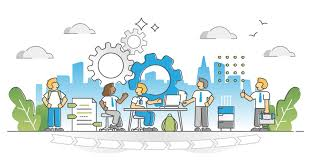 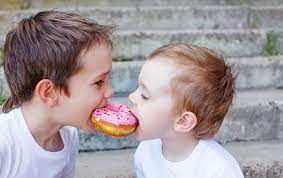 experience sharing
02
Pre-writing
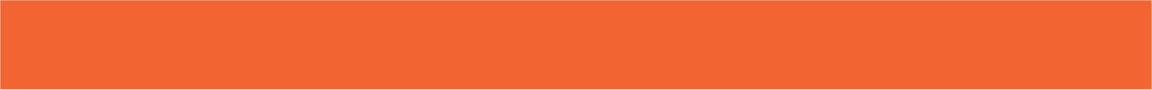 VOCABULARY
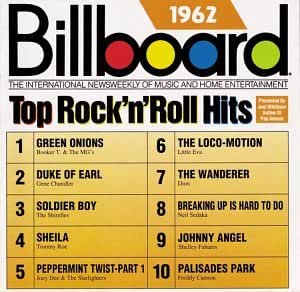 hit (n)
/hɪt/
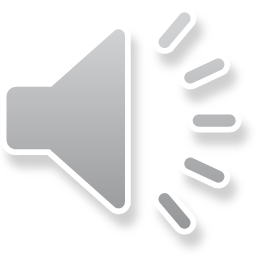 a song that is very popular
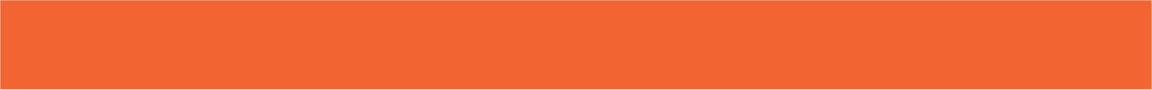 VOCABULARY
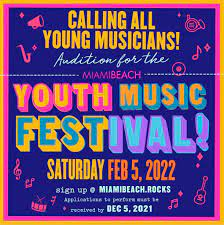 take place (phr.v)
/teɪk pleɪs/
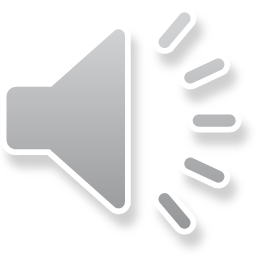 happen, especially after previously being arranged or planned
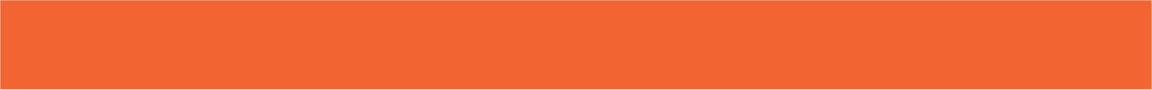 VOCABULARY
art exhibition (n)
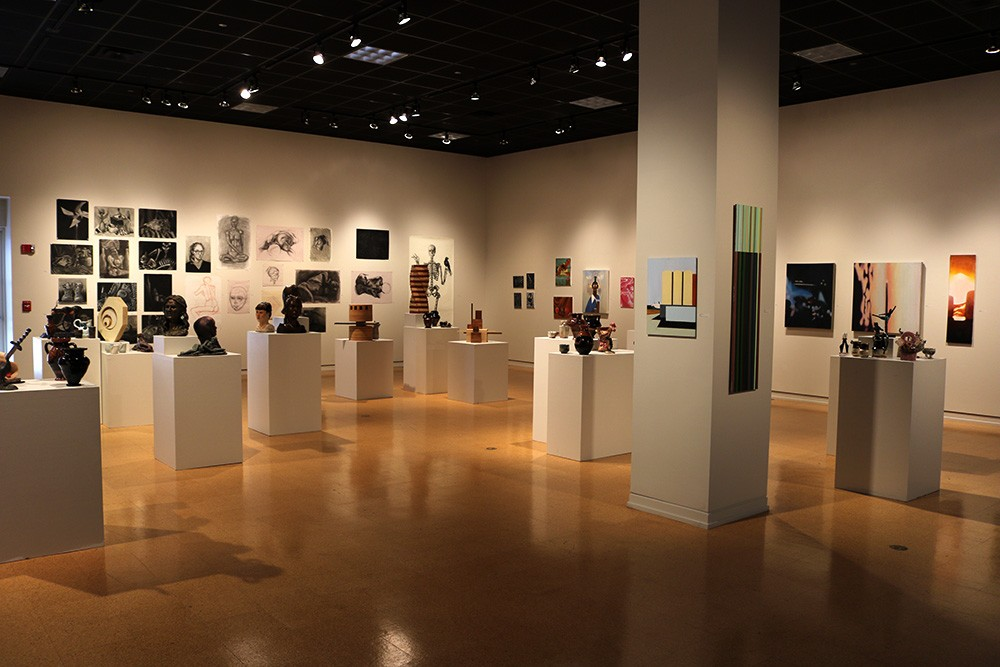 /ɑːt ˌeksɪˈbɪʃn/
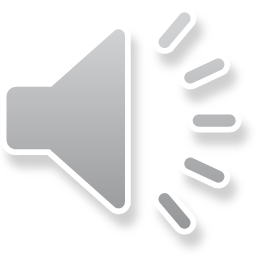 a collection of works of art, that are shown to the public
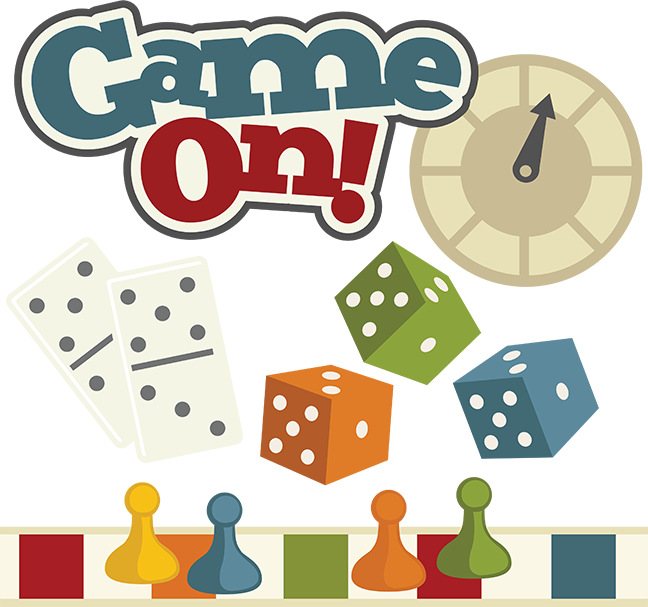 Travelling with Doraemon
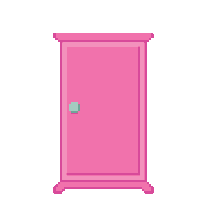 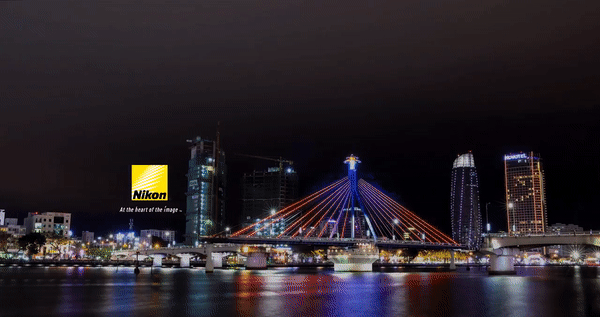 Han River bridge
Danang Vietnam
Question 1: The music festival will ……………… on February 5th.
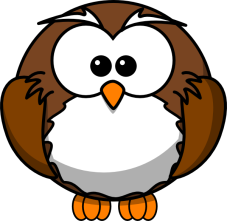 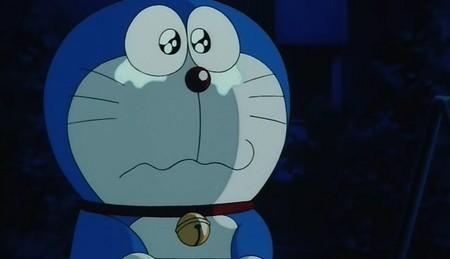 A. come up with
B. take place
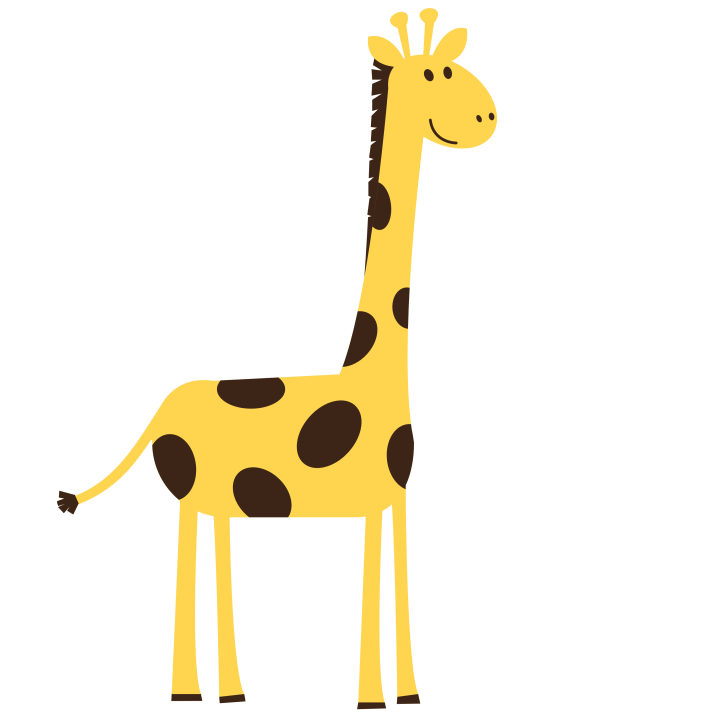 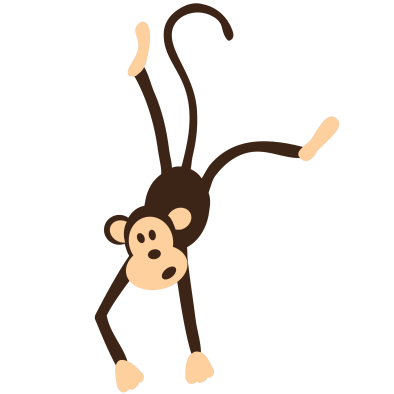 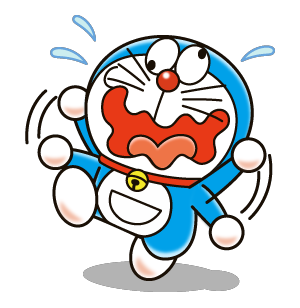 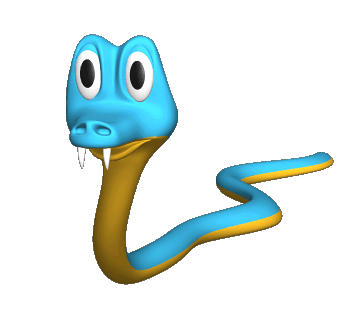 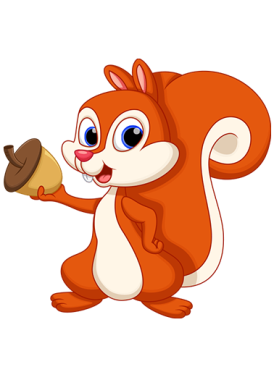 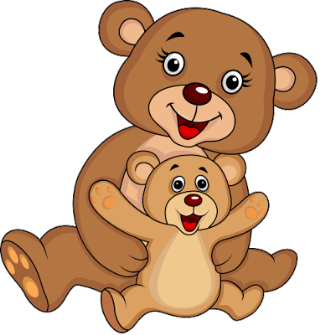 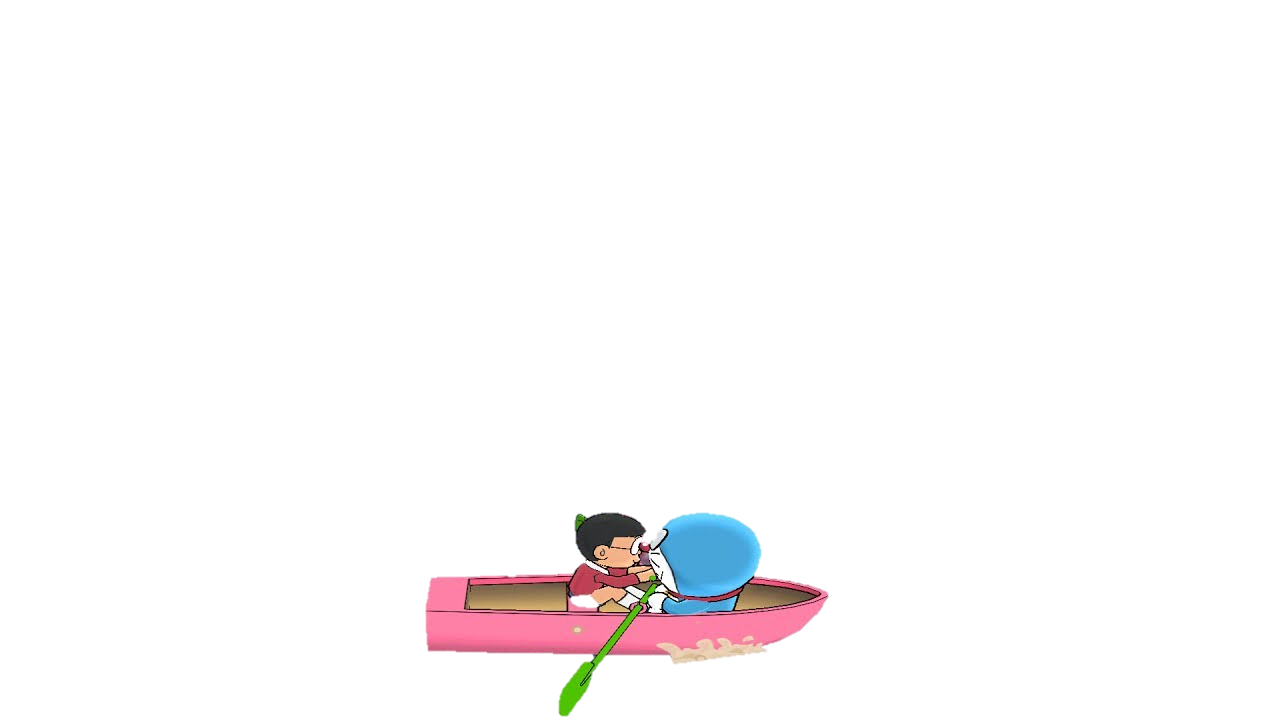 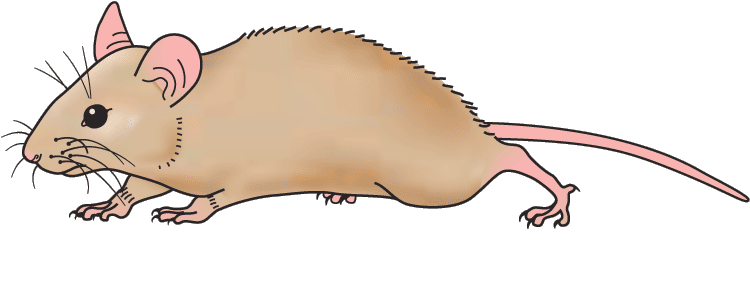 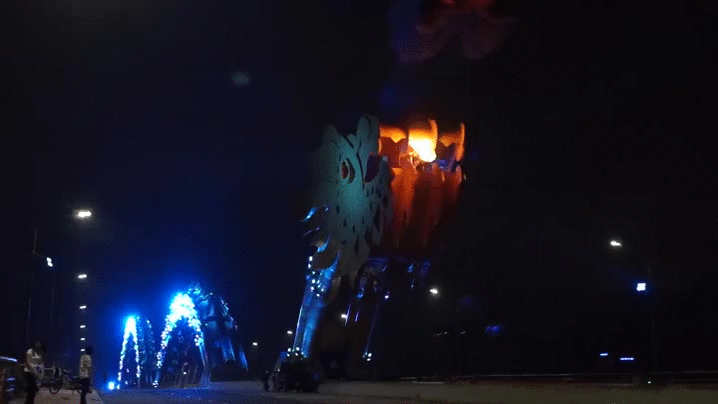 Dragon bridge
Danang Vietnam
Question 2: The library presents regular literary events and has an ……………… space for hire.
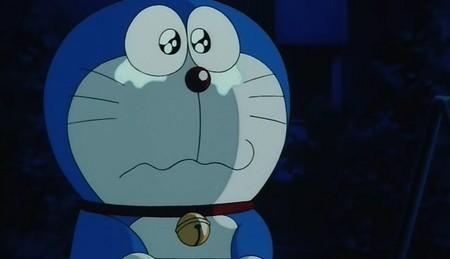 A. art exhibition
B. take place
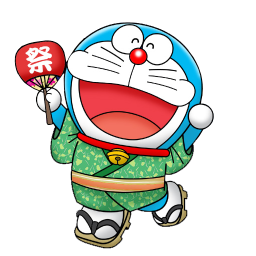 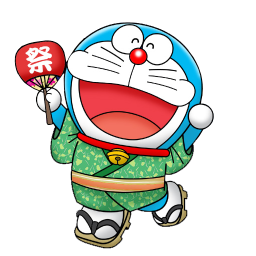 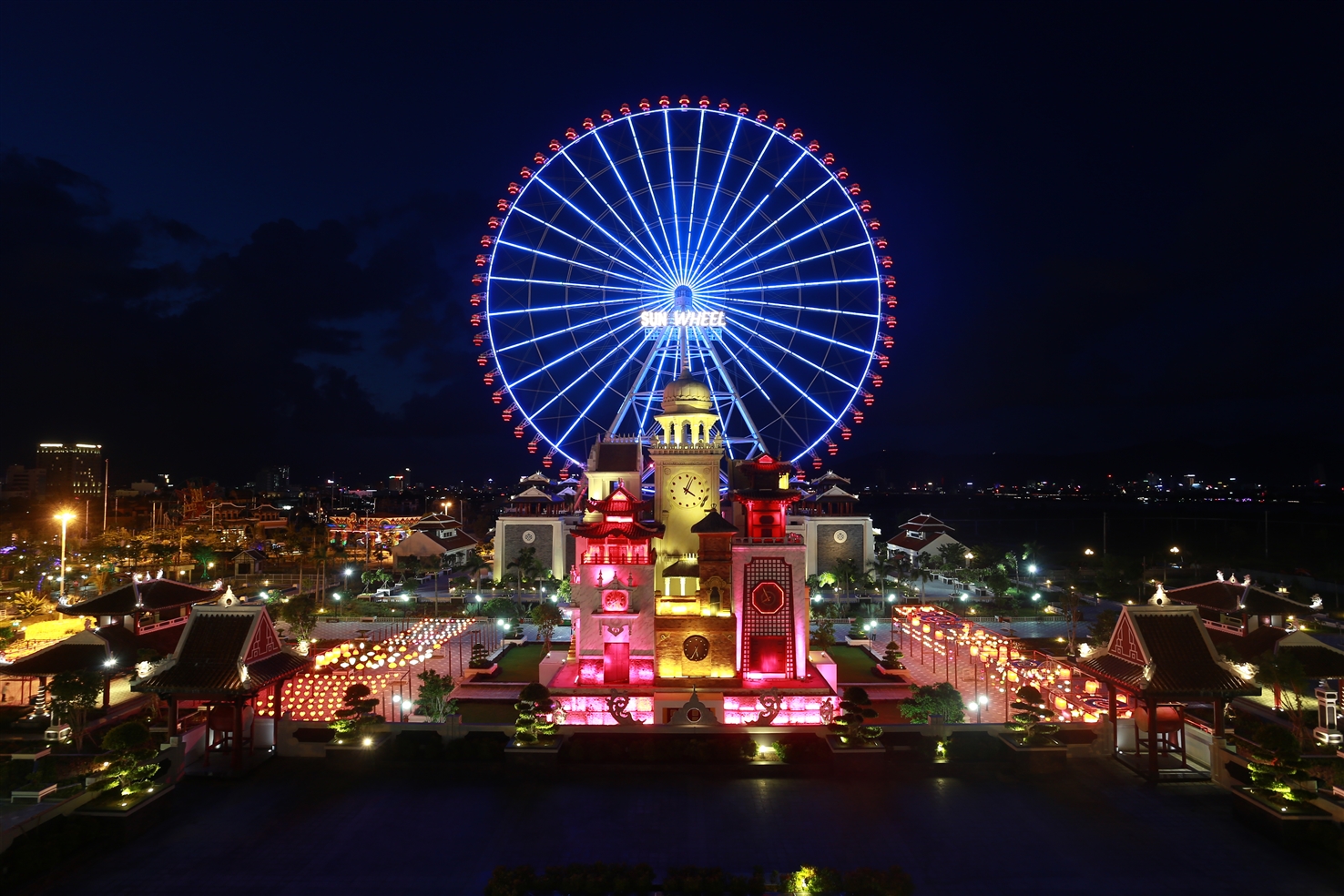 Question 3: These two Berklee College grads wrote the ………. song that’s taken over social media.
Asia Park 
Danang Vietnam
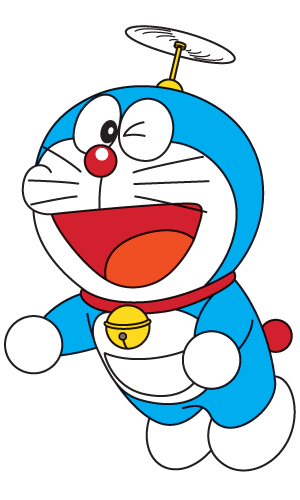 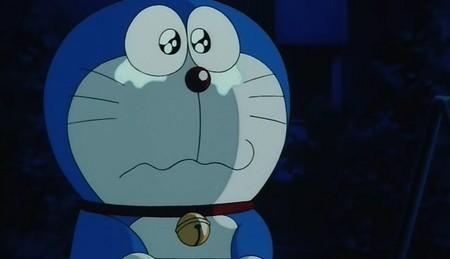 A. hit
B. dress up
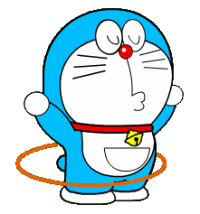 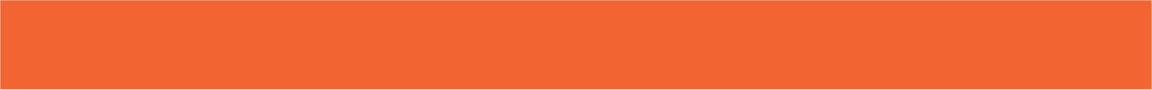 PRE-WRITING
Ann has just come back from a music event and shared her experience on a music website. Read her blog and complete the notes below.
1
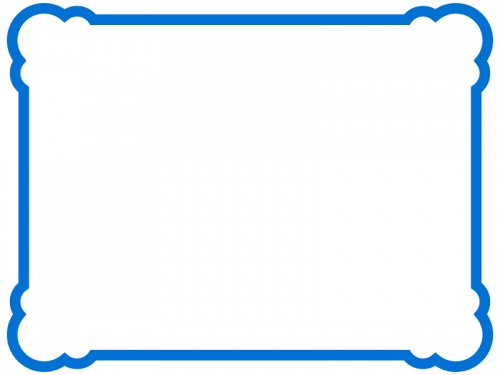 Ann’s notes
● Event:
● When: 
● Where: 
● Who with: 
● Atmosphere: 
● What we did:
• How we felt:
International Youth Music Festival
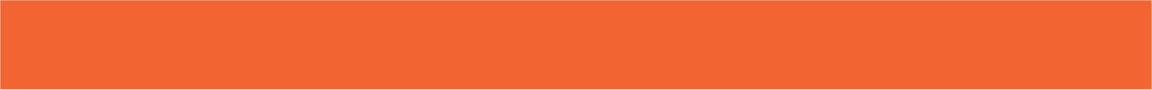 PRE-WRITING
1
Ann has just come back from a music event and shared her experience on a music website. Read her blog and complete the notes below.
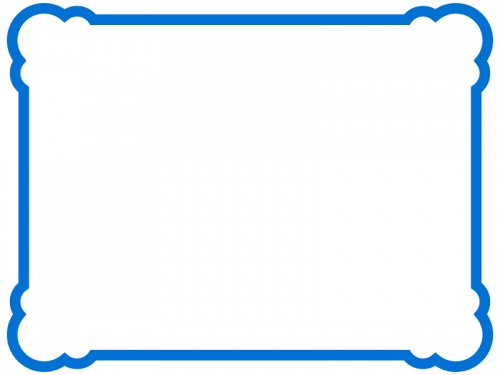 Ann’s notes
● Event:
● When: 
● Where: 
● Who with: 
● Atmosphere:
International Youth Music Festival
last Saturday
in a big country park
some friends
party
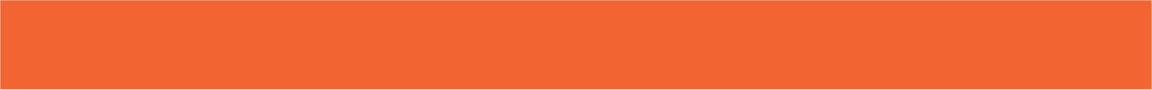 PRE-WRITING
Ann has just come back from a music event and shared her experience on a music website. Read her blog and complete the notes below.
1
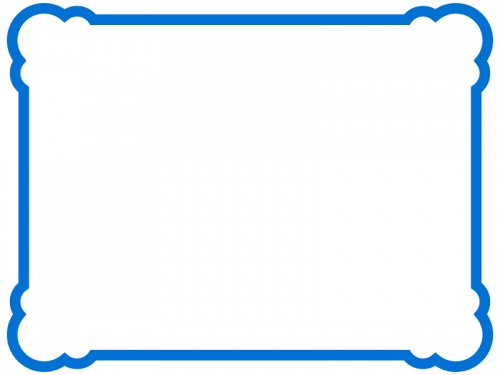 Ann’s notes
What we did: 


 How we felt:
- saw favourite idols perform live on stage and listened to their greatest hits
- tasted yummy food from different countries
- made new friends
excited
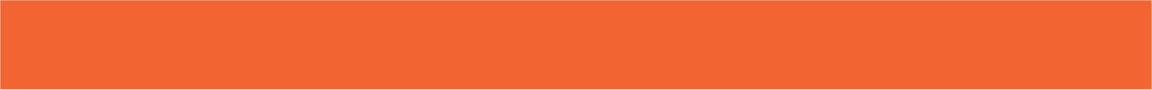 PRE-WRITING
Work in groups. Put the words and phrases in the box below into the appropriate columns. Some words and phrases can go into more than one column.
2
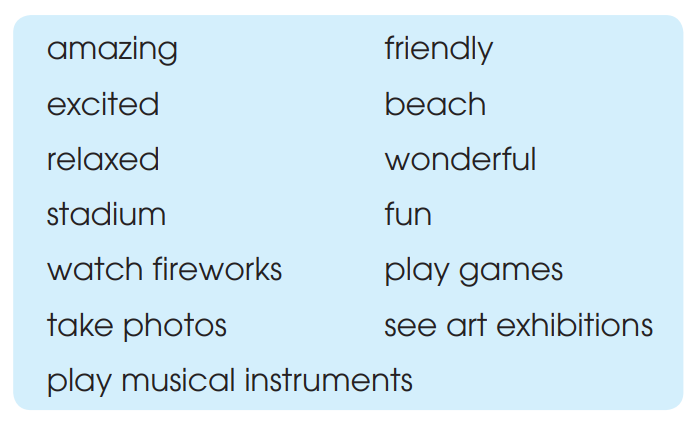 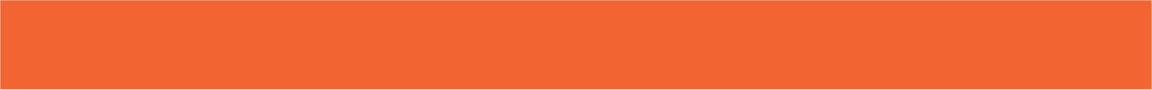 PRE-WRITING
Work in groups. Put the words and phrases in the box below into the appropriate columns. Some words and phrases can go into more than one column.
2
watch fireworks
play games
take photos
see art exhibitions
play musical instruments
beach
stadium
amazing
friendly
relaxed
wonderful
fun
amazing
excited
relaxed
wonderful
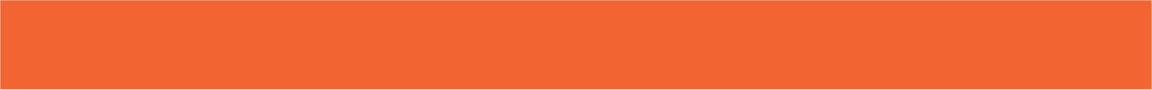 WHILE-WRITING
Extension: Work in groups. Play the chain game.
* RULES:
- Team members sit in a circle;
- Student 1 starts the game by saying what kind of event they went to;
- The next student adds another detail;
- This continues until someone in the team gets mixed up, repeats information or can’t think of anything to add;
- The winner is the member that continues their chain for the longest time.
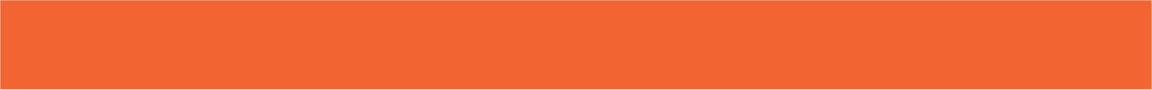 WHILE-WRITING
Extension: Work in groups. Play the chain game.
* For example:
+ Student 1: We went to a Pop Music Festival.
+ Student 2: We went to a Pop Music Festival. The event took place in the country park.
+ Student 3: We went to a Pop Music Festival. The event took place in the country park. There were a lot of exciting performances with many famous bands and singers from all over the country.
03
While-writing
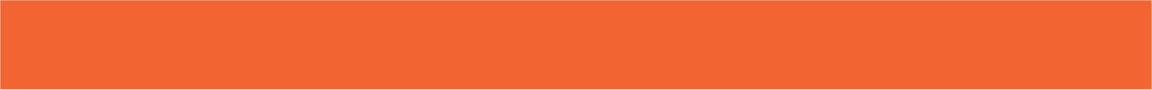 WHILE-WRITING
PRACTICE
3
Imagine you went to a music event. Write a blog (about 120 words) to share your experience. Use the notes in 1 and words and phrases in 2 to help you.
Make an outline based on Ann’s notes and the words and phrases in 2.
If you have been to a music event, make use of your experiences; if you haven’t, write about an event you know about and imagine you have been to it, or make up an event.
04
Post-writing
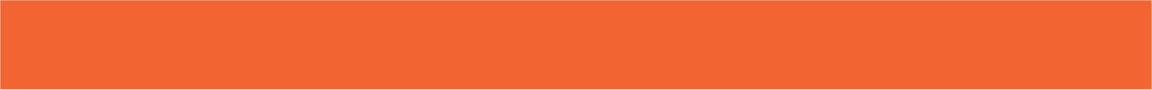 POST-WRITING
PRACTICE
1
Peer correction
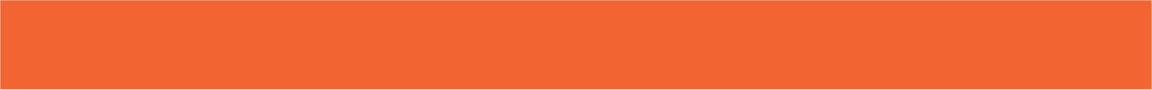 POST-WRITING
PRACTICE
2
Class correction
Sample answer: 
My sister and I attended the F5 tour at the National Stadium last night. I could sum up the concert in one word, INCREDIBLE. We found our way up to our seats after having a light meal and stood in a queue at the gate of the stadium for 45 minutes. When the curtain was raised to reveal the F5 band, the entire stadium went absolutely crazy. I was thrilled by every of their performances. There was so much emotion in many of their songs, and the way they performed was so terrific. This was such a wonderful experience, a night that I’ll never forget. I’m so grateful to have been able to have that experience.
05
Consolidation
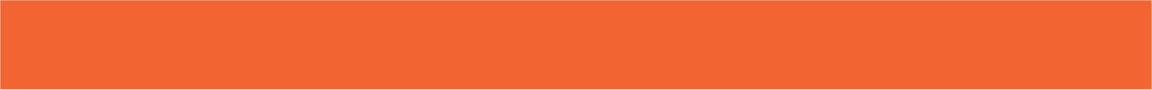 CONSOLIDATION
1
Wrap-up
Use lexical items related to the topic Music;
Write a blog about experiences at a music event.
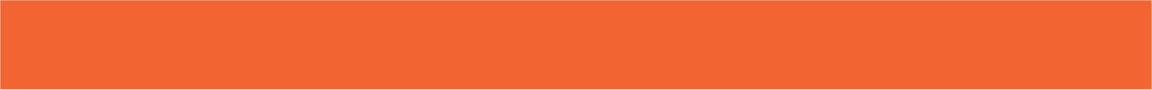 CONSOLIDATION
2
Homework
Search the Internet for music blogs, choose one that you like most and post it on your class’ Facebook or Zalo group, the blog which gets the most likes will be rewarded. 
Prepare for Communication and Culture lesson.
THANK YOU